كشوف تفتيش المعامل الدوائية



عضو فريق تقييم المعامل والمنشآت الصحية 
د. ريمه الفرجي
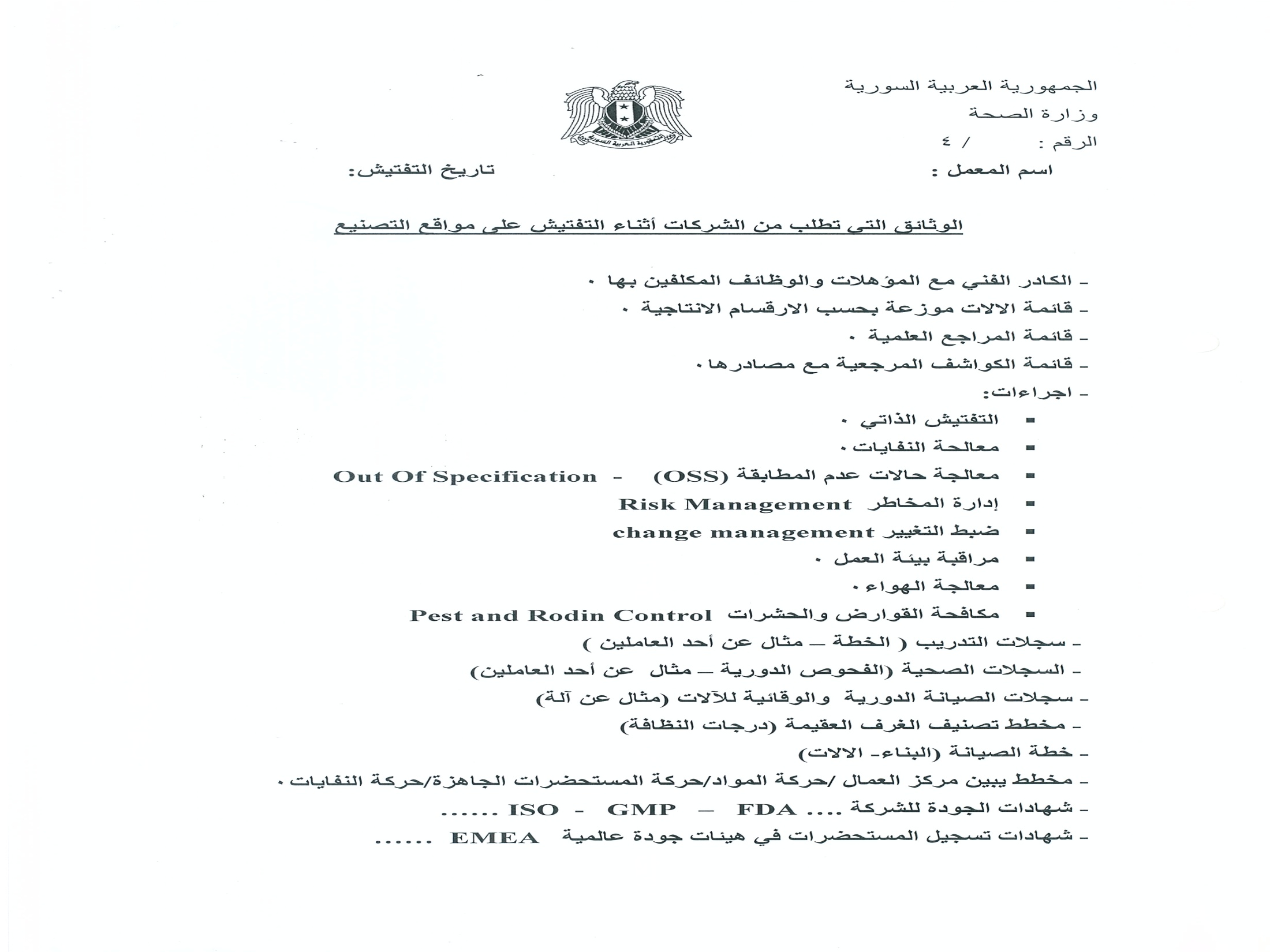 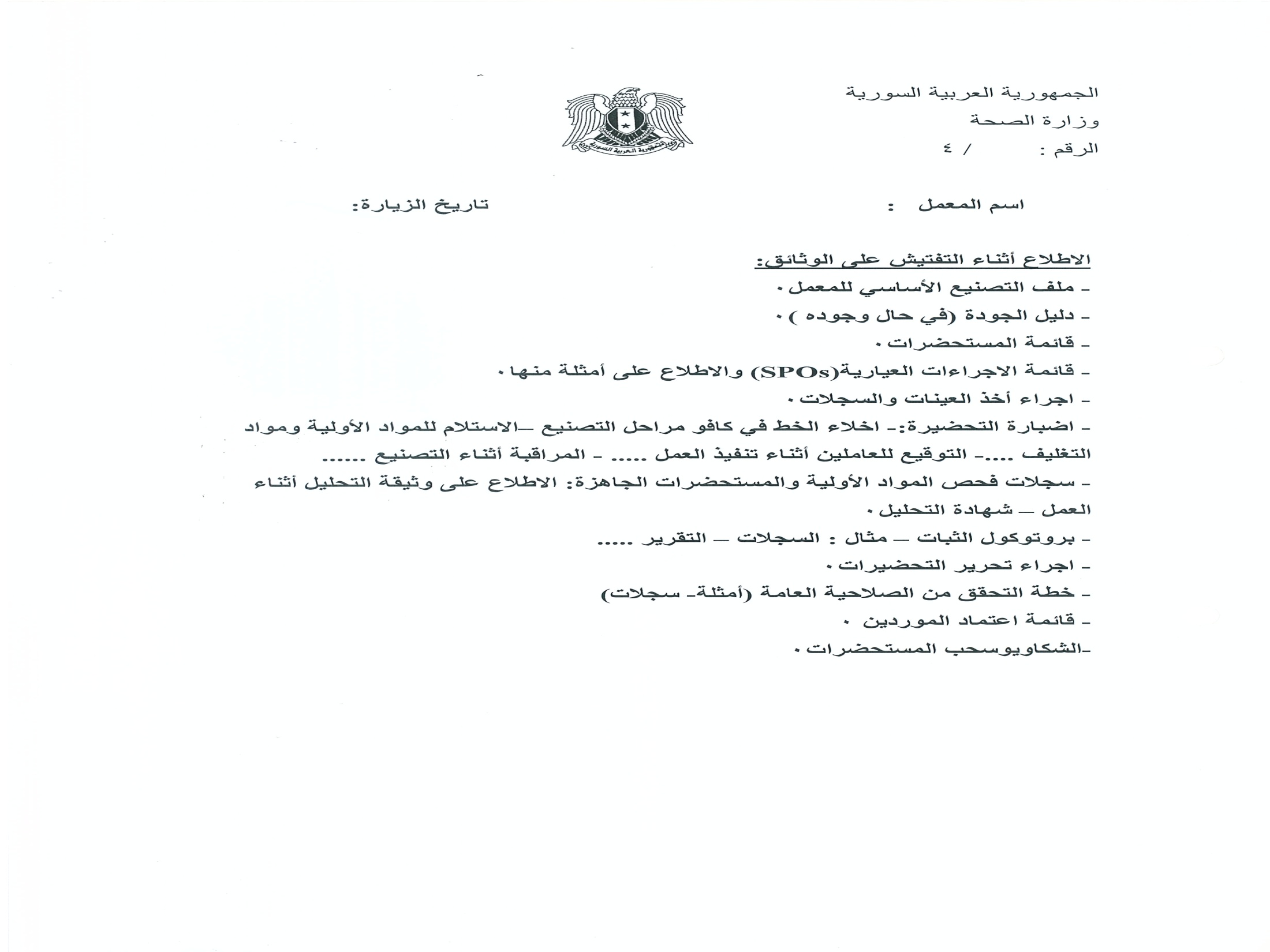 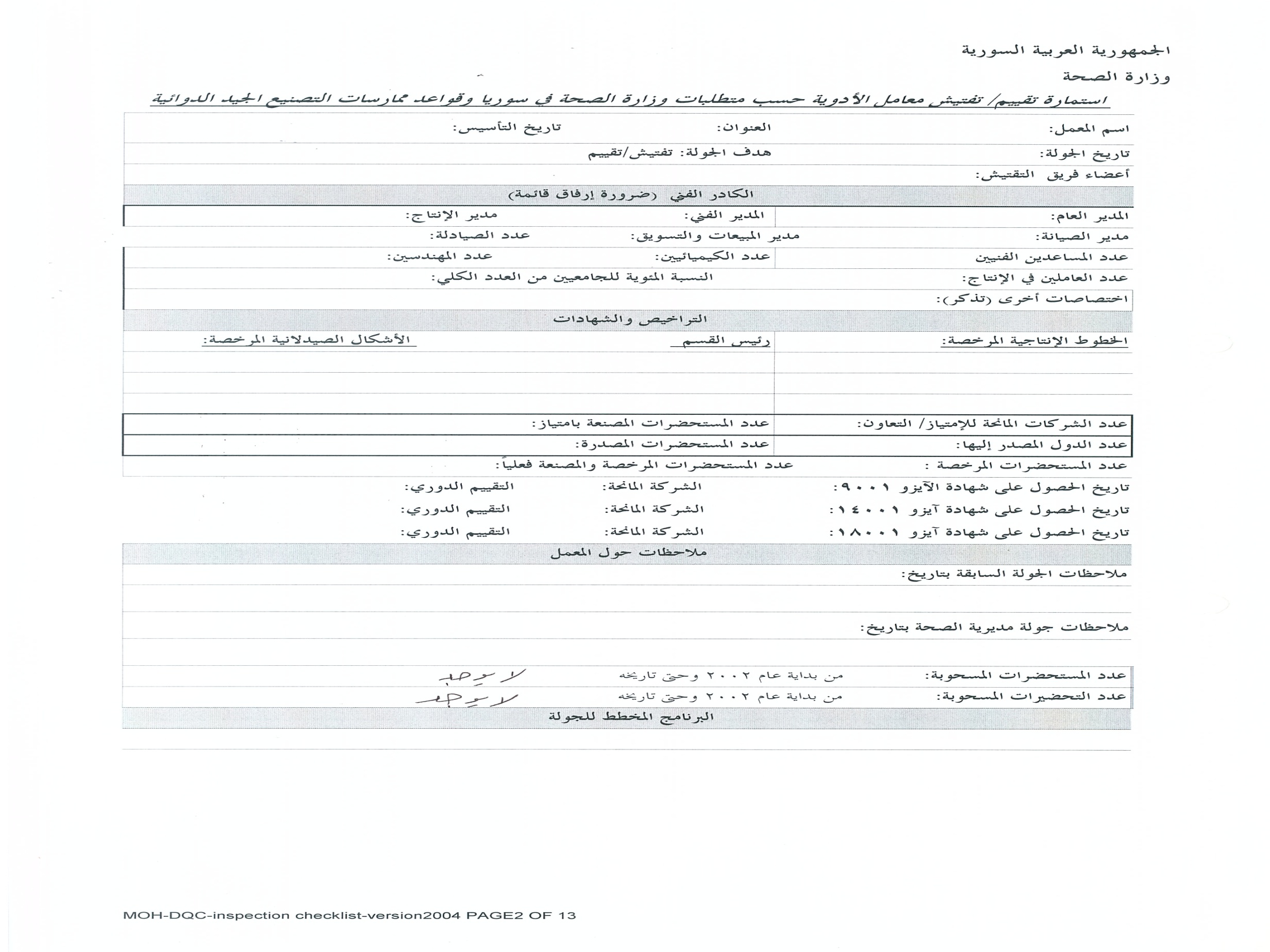 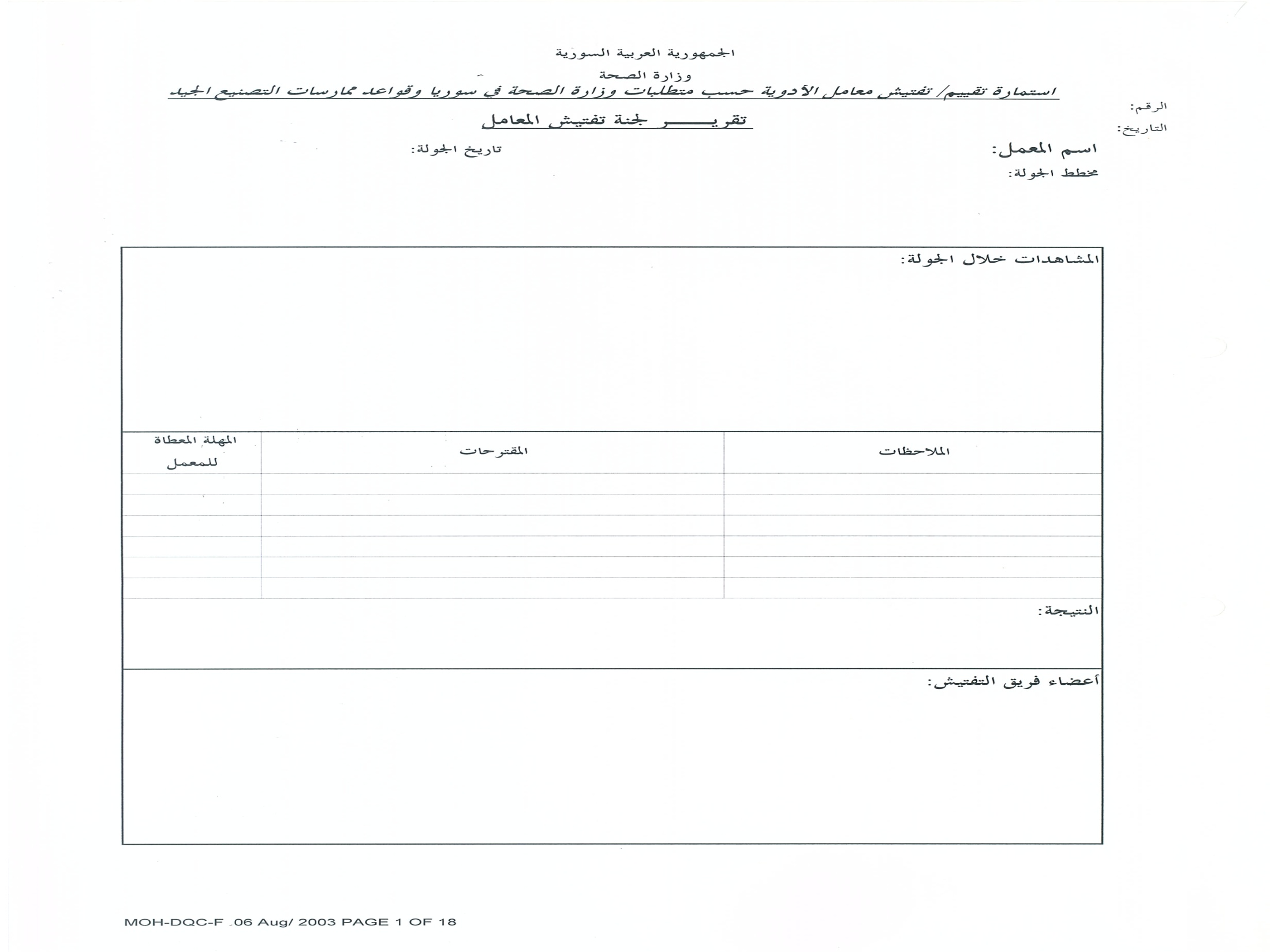 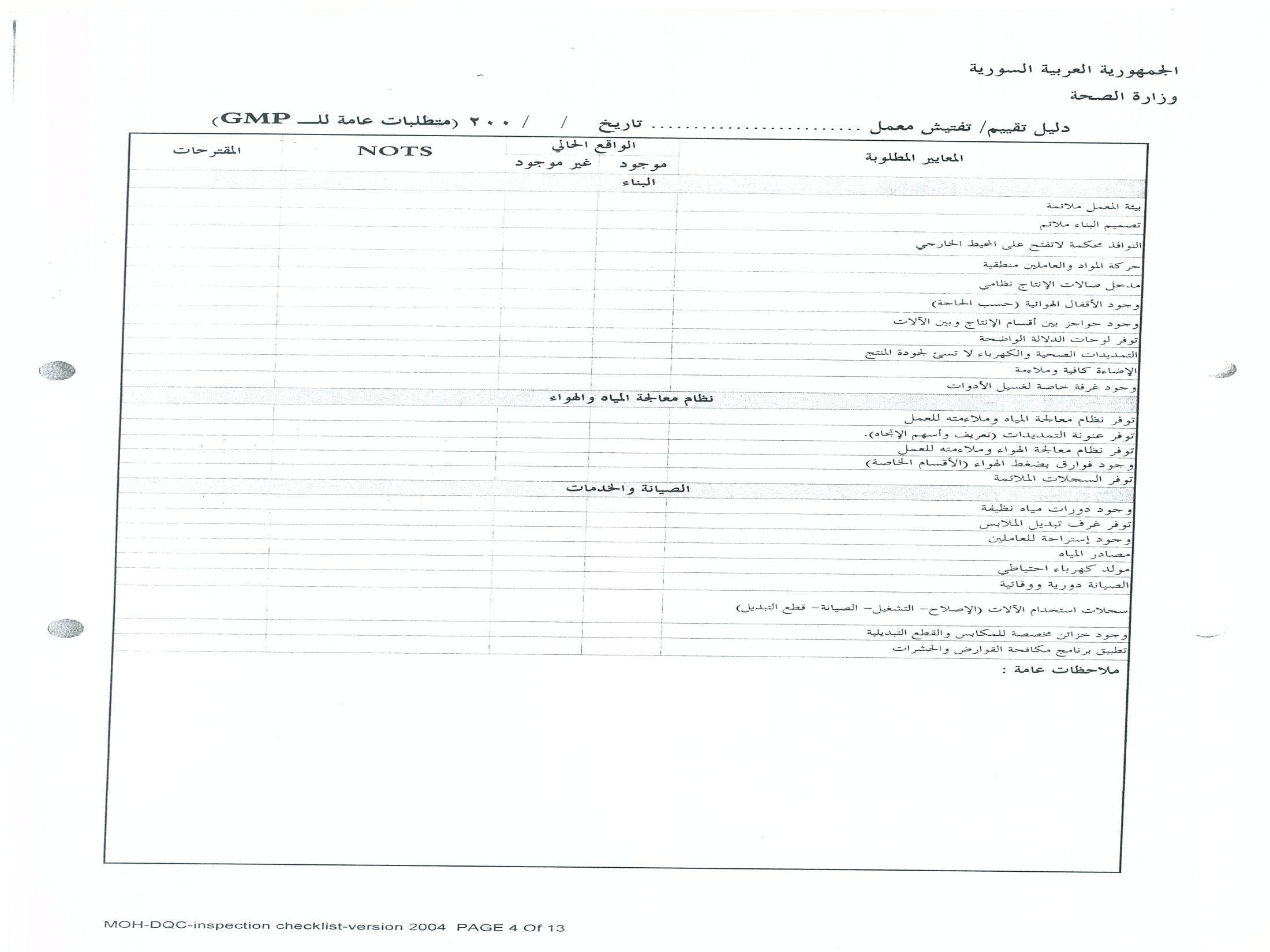 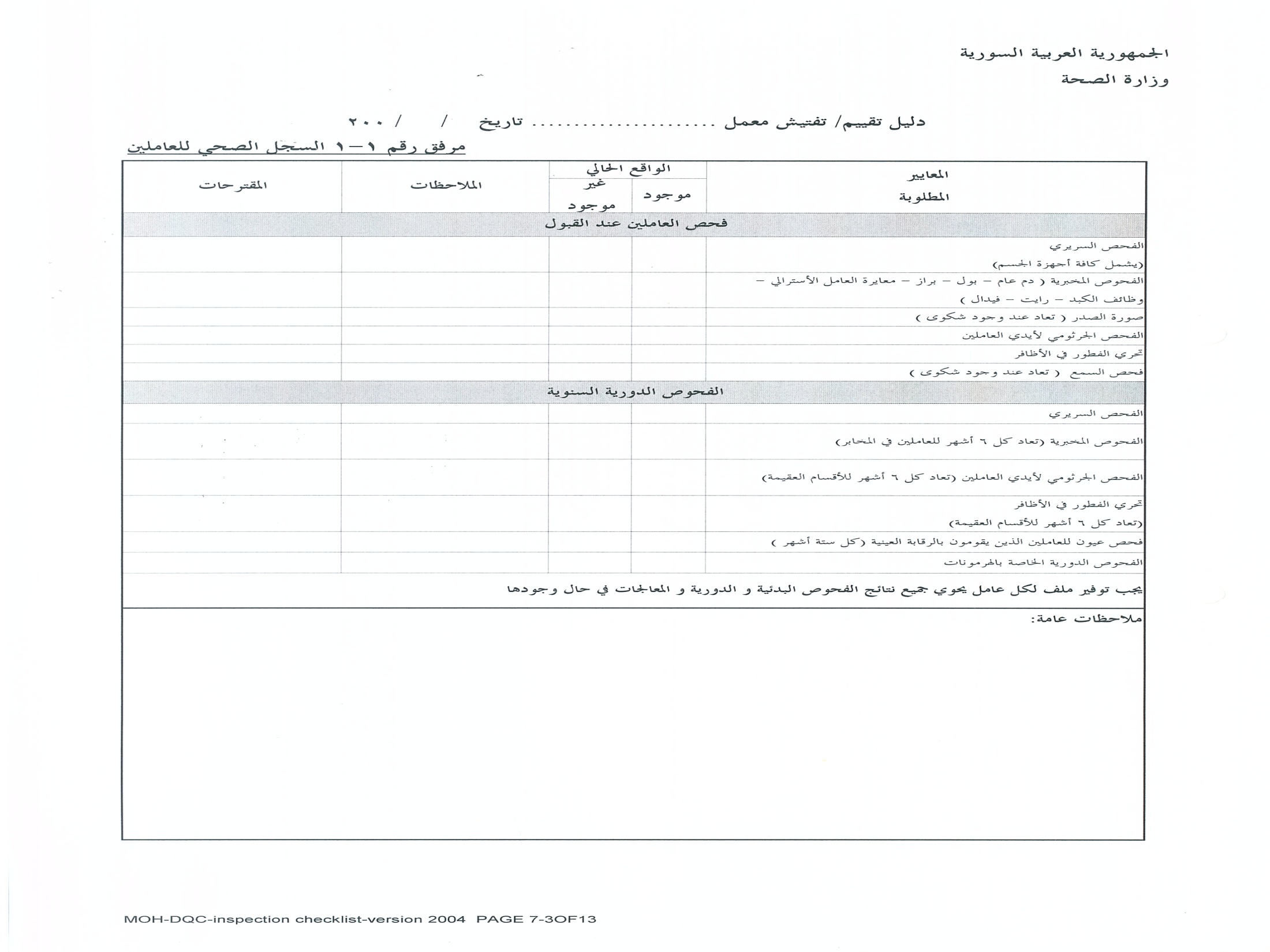 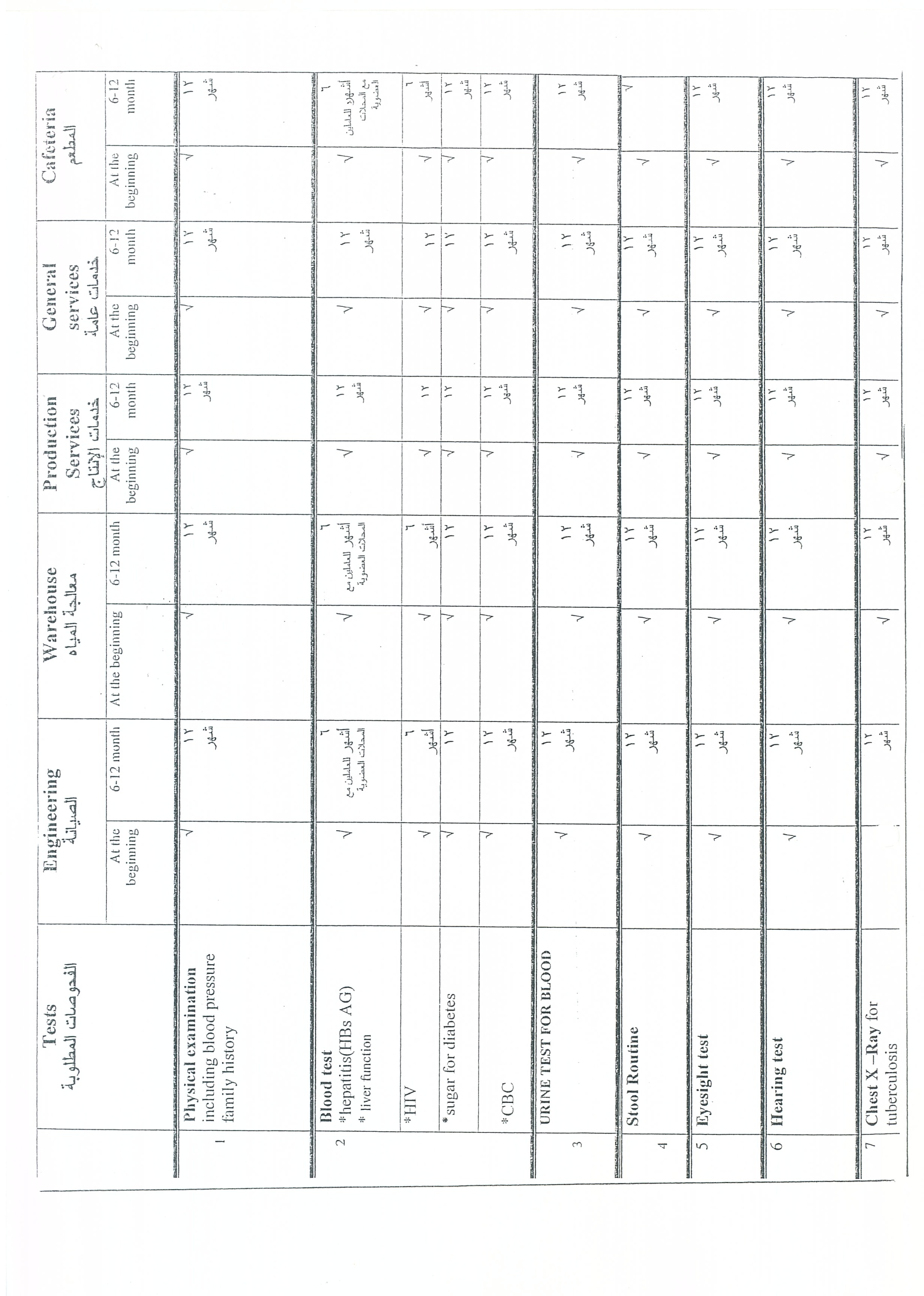 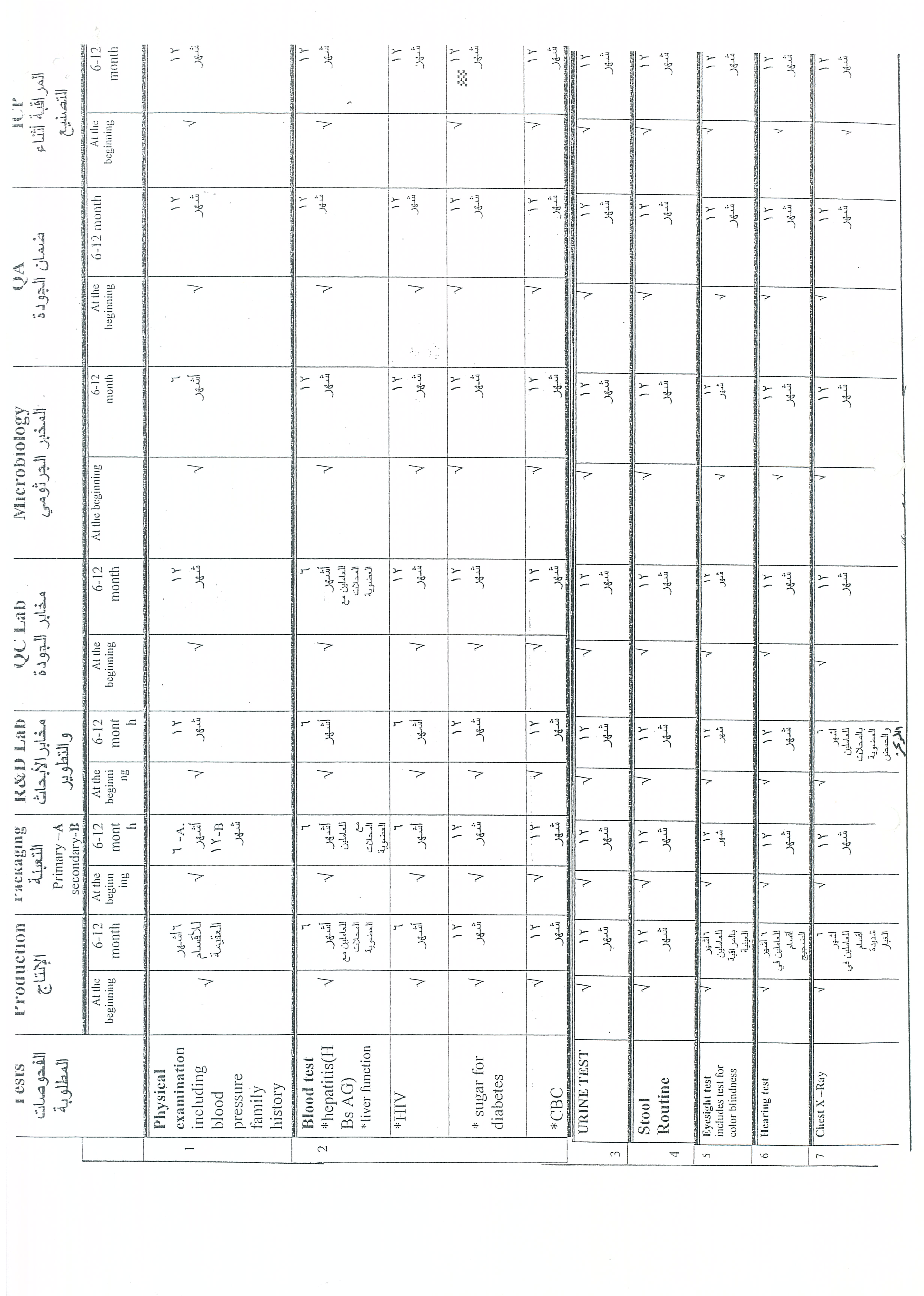 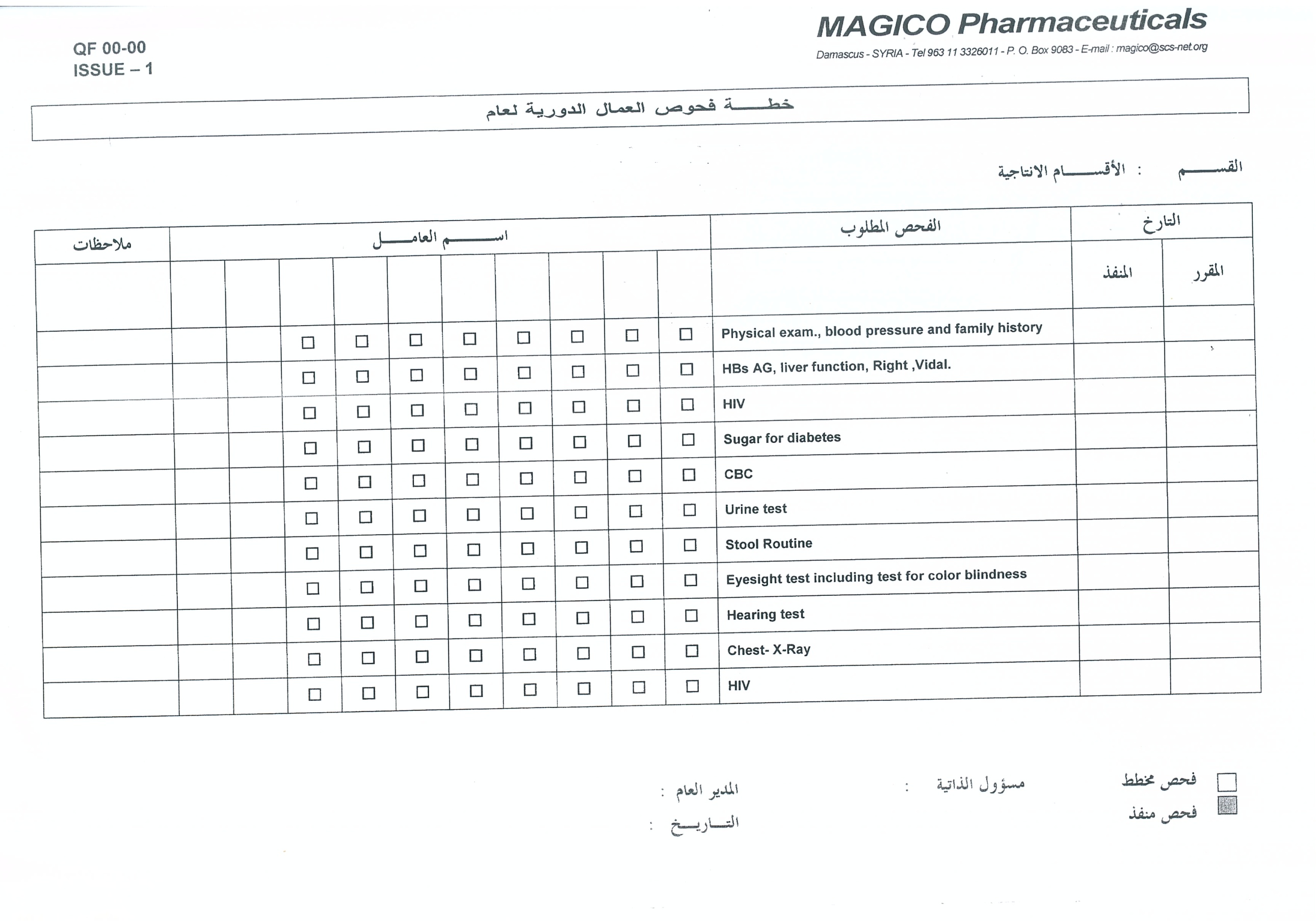 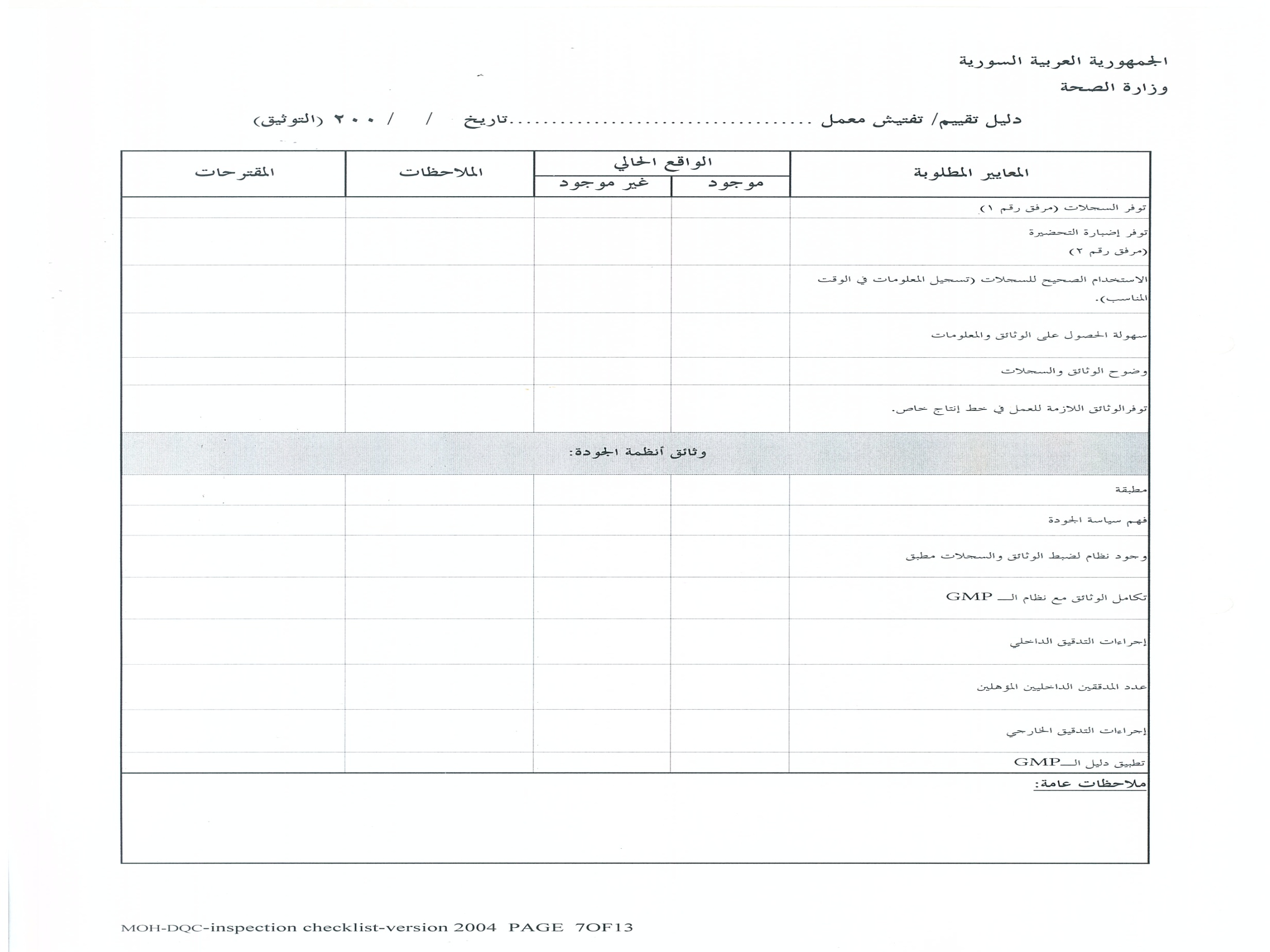 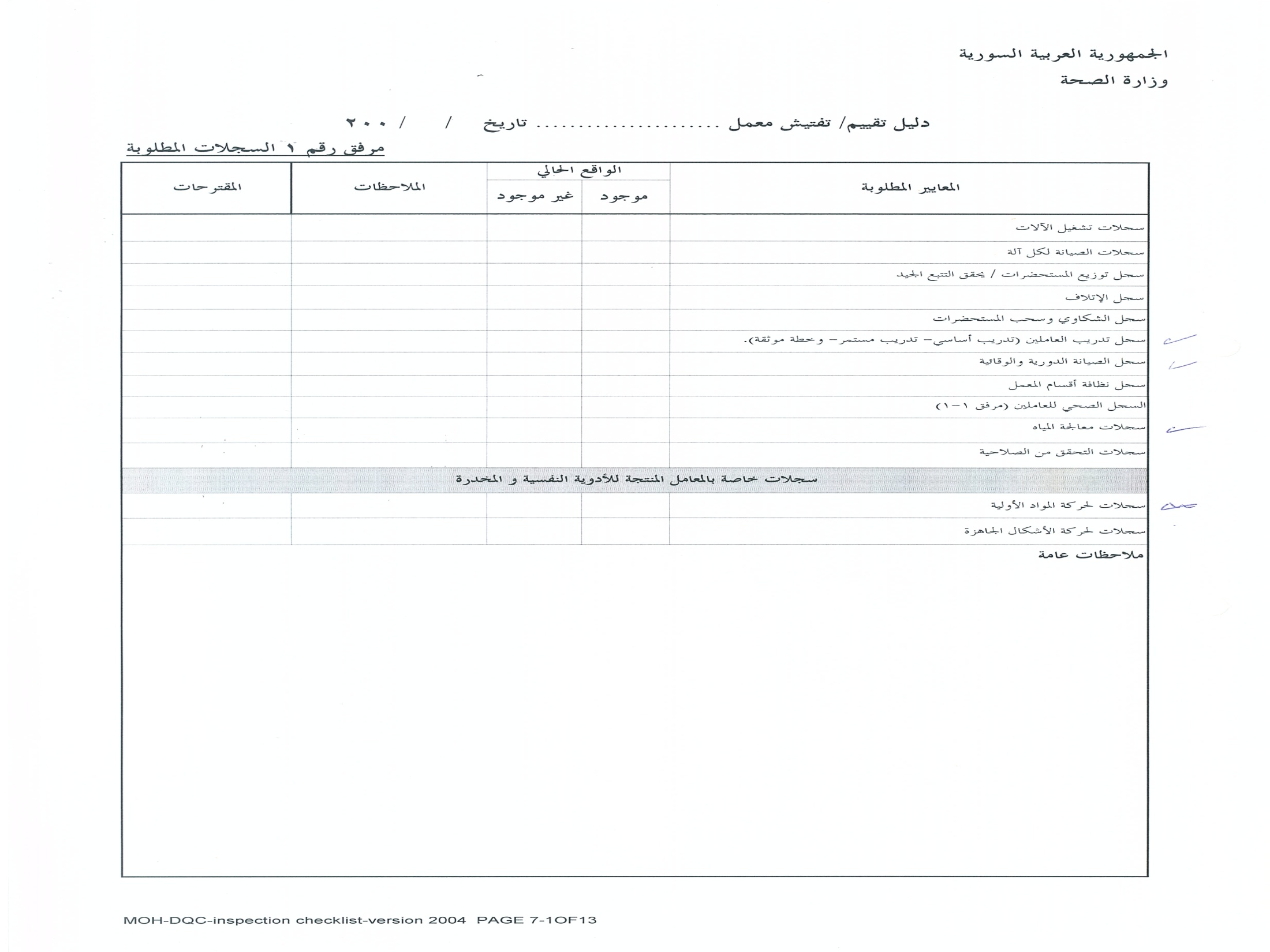 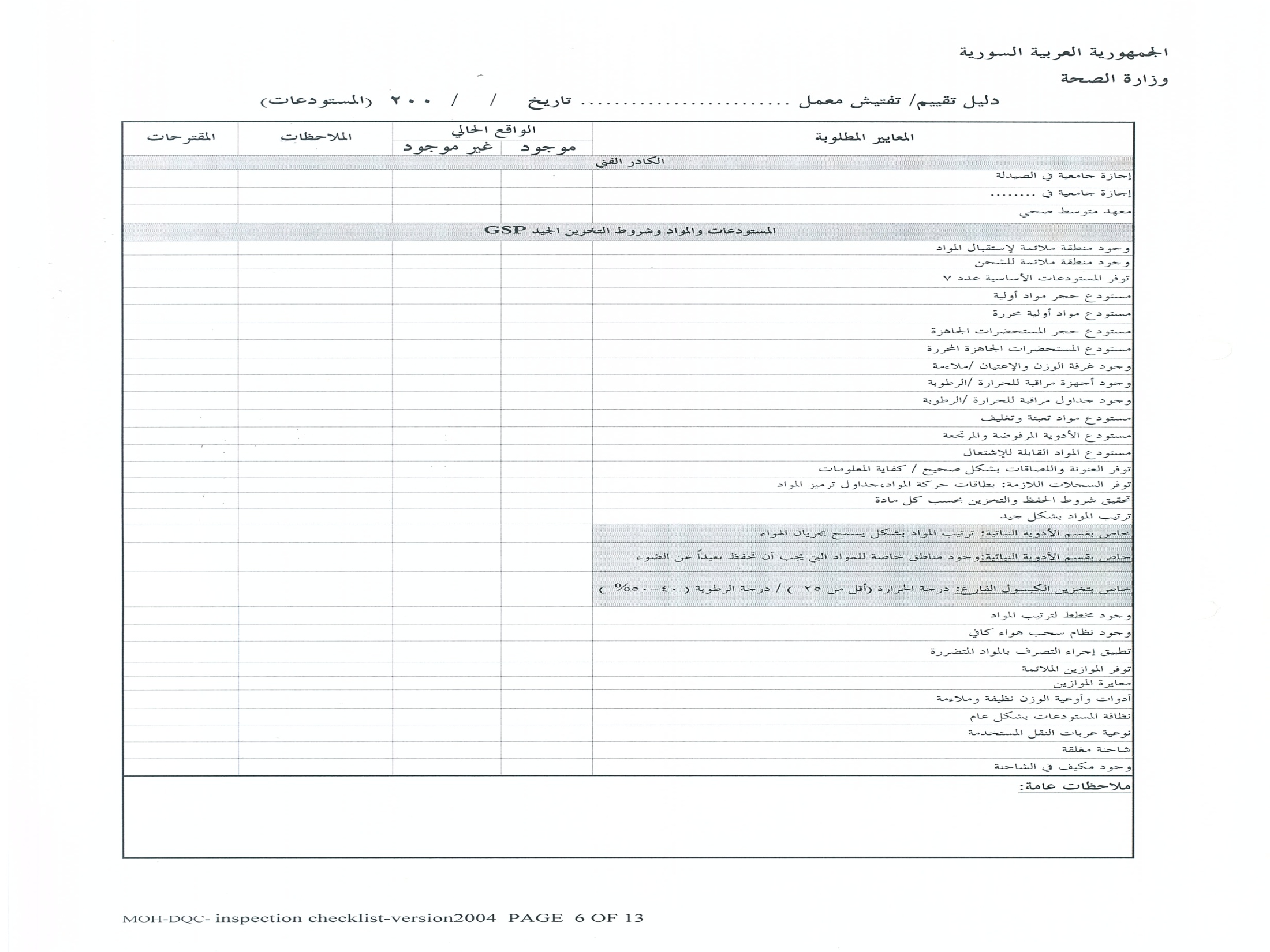 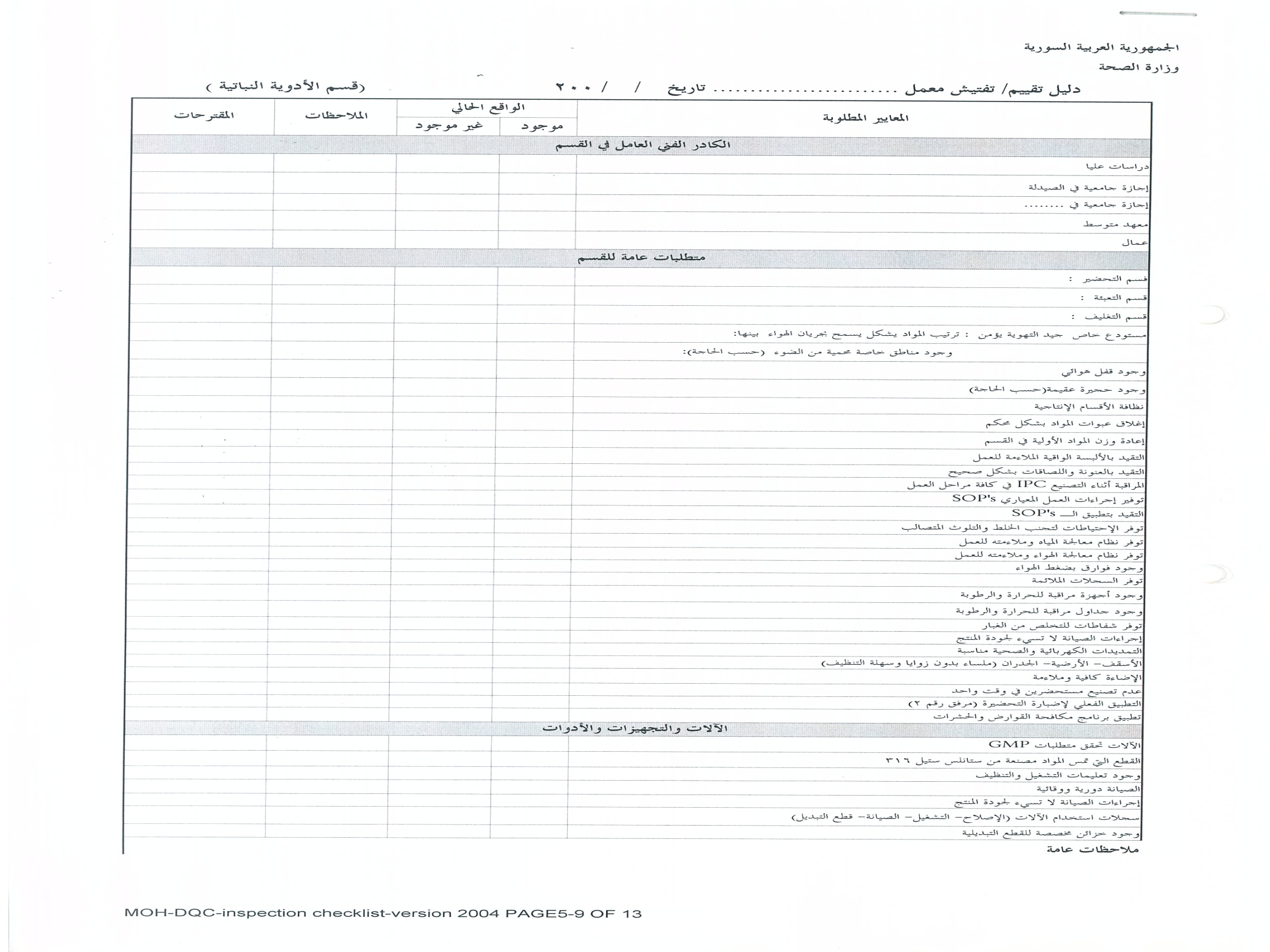 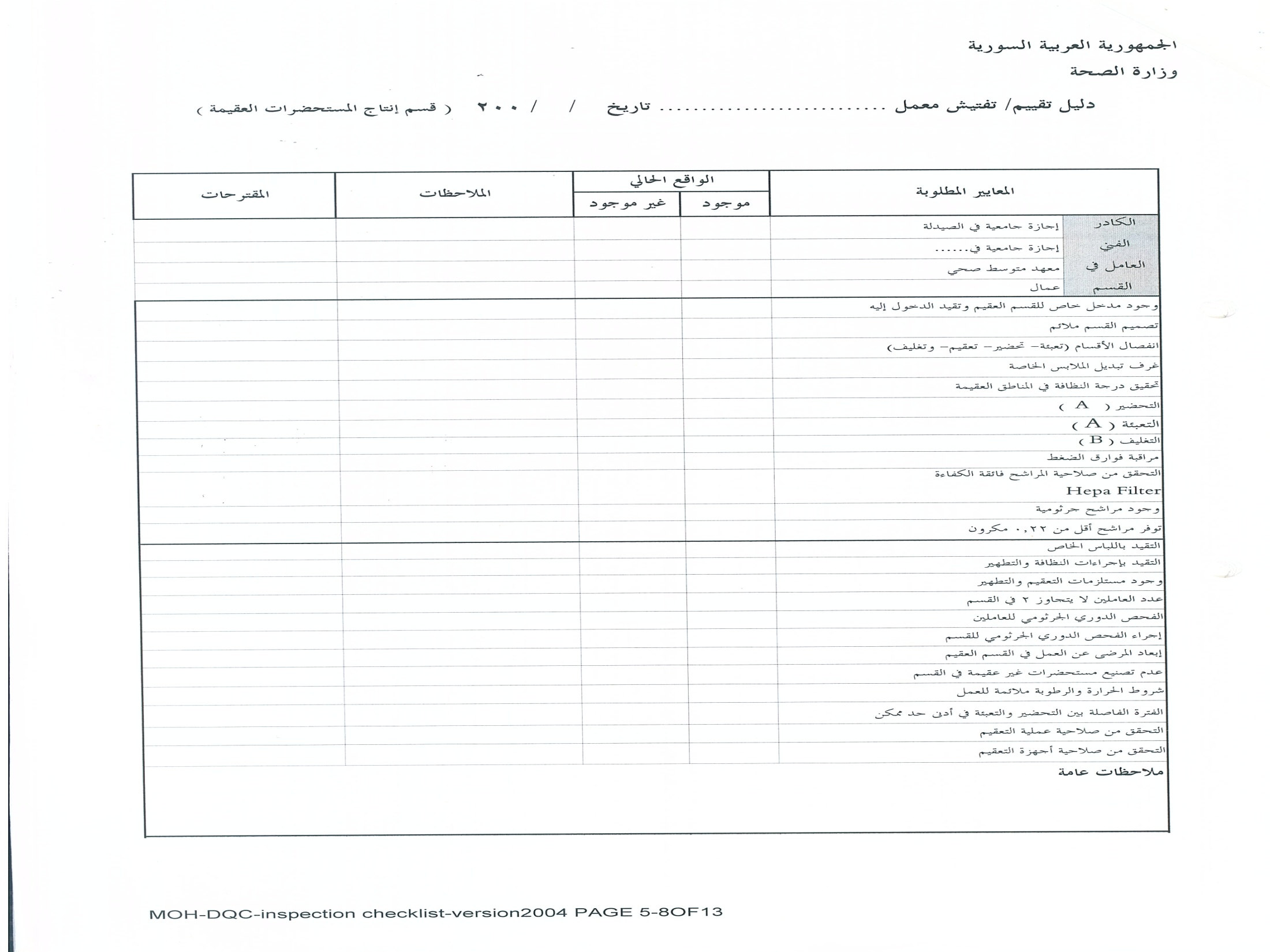 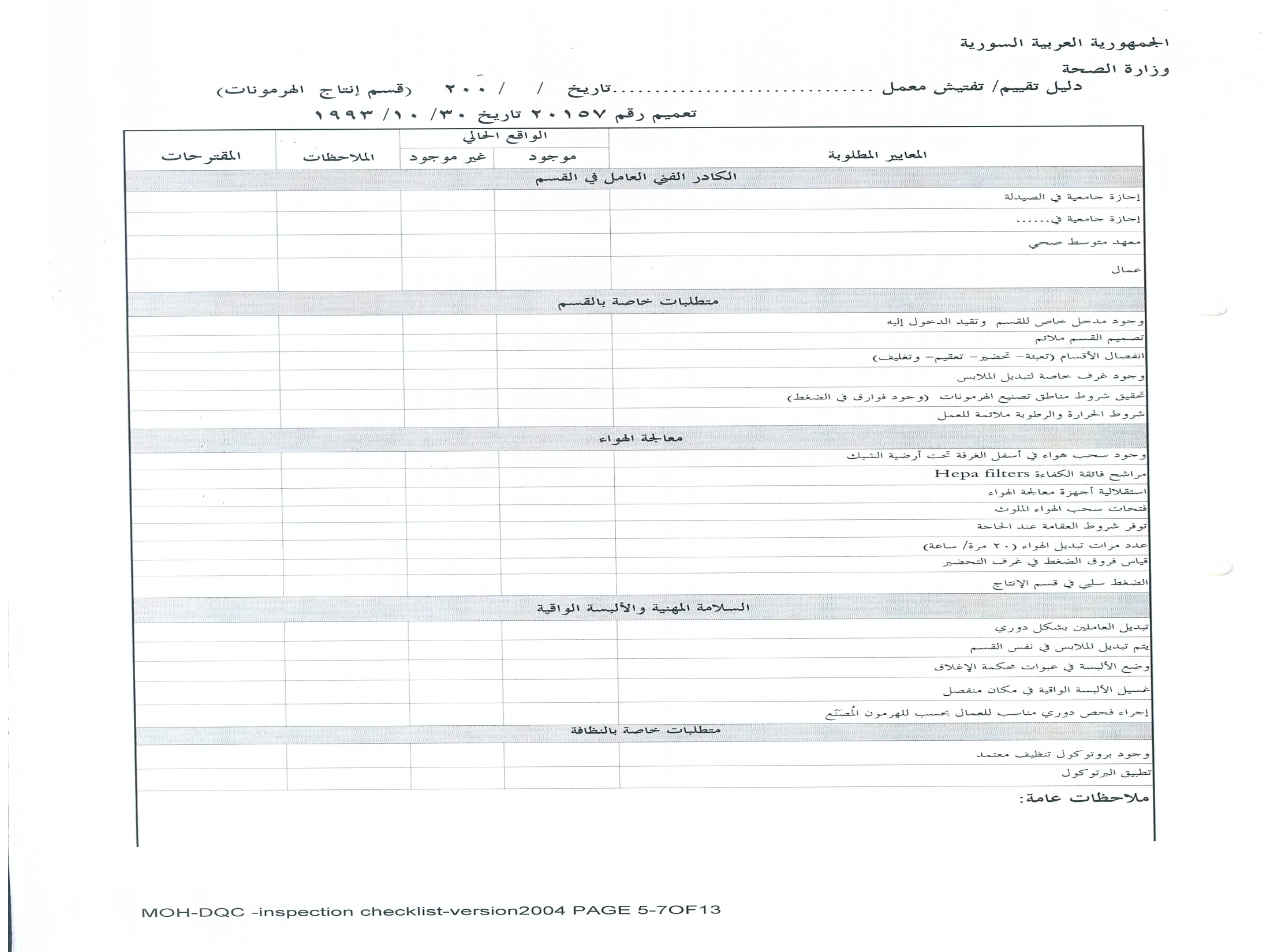 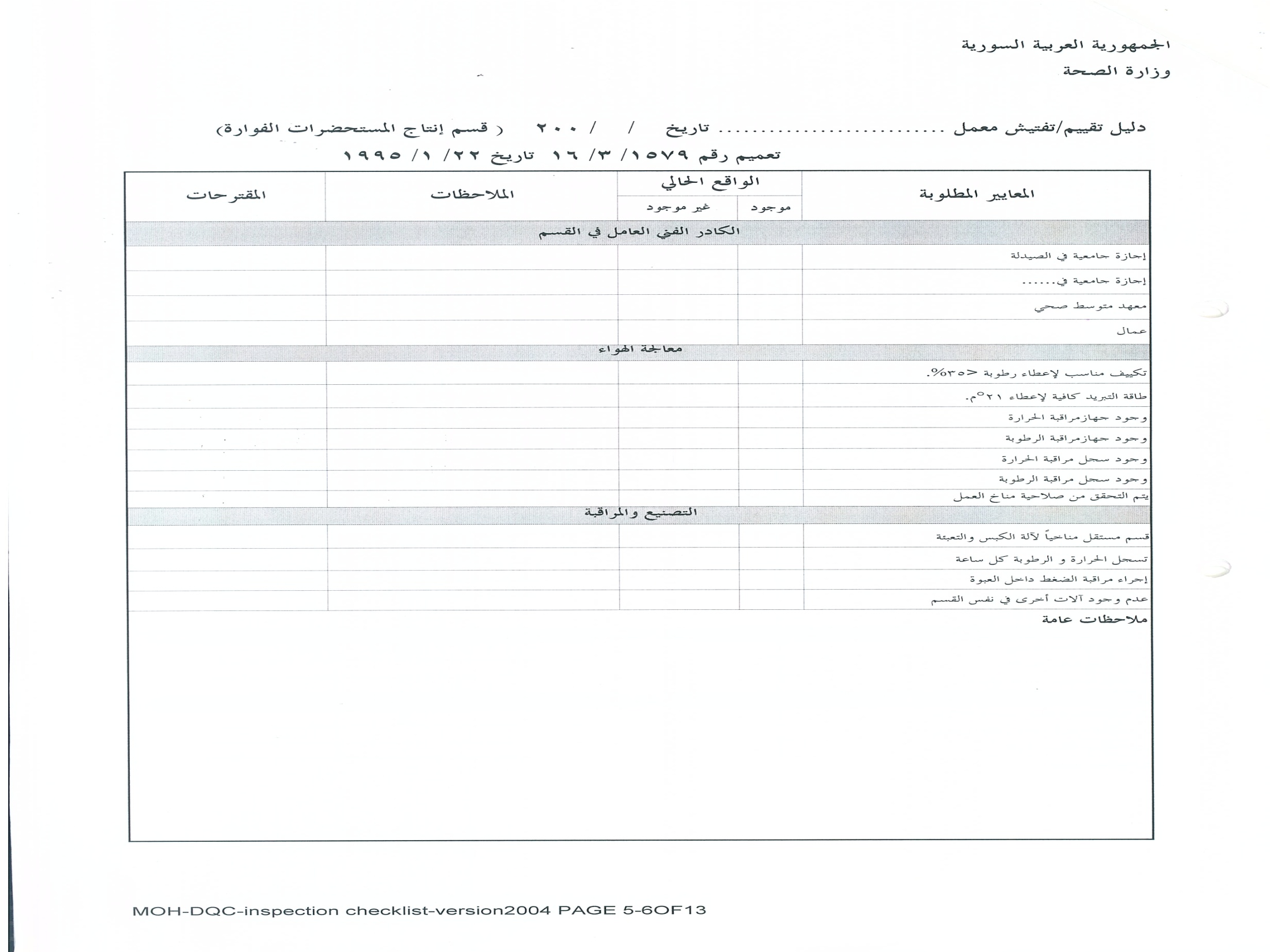 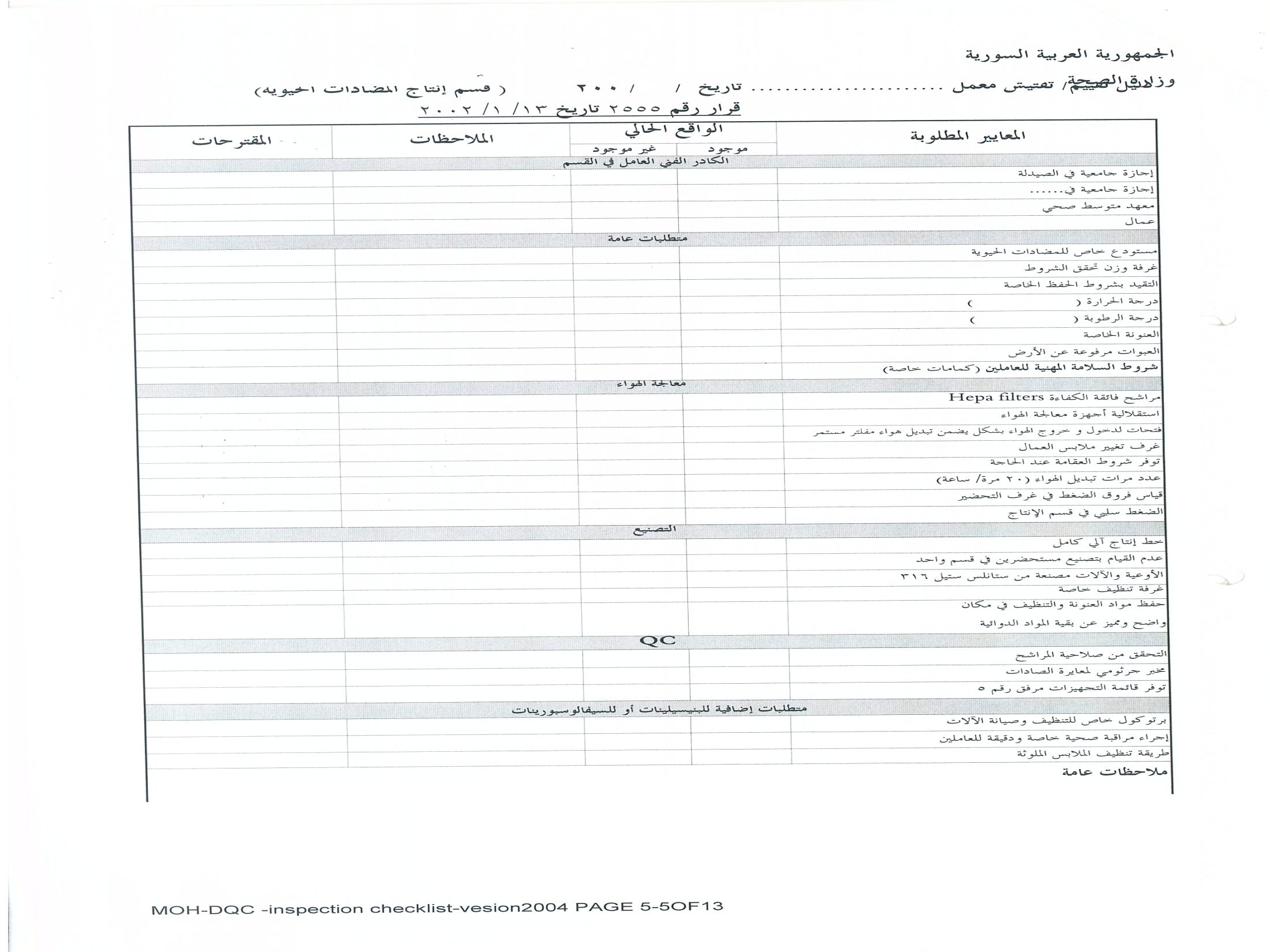 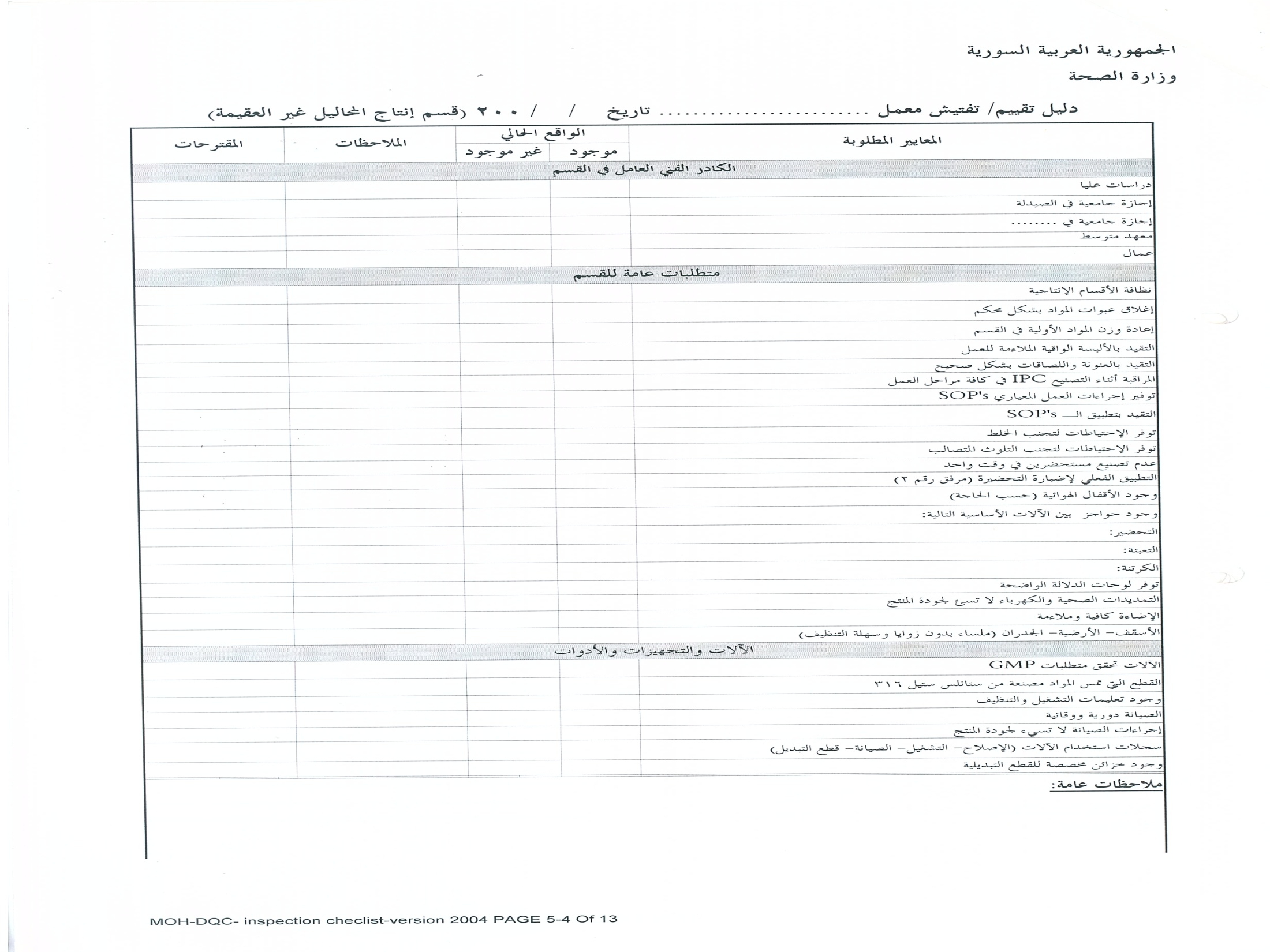 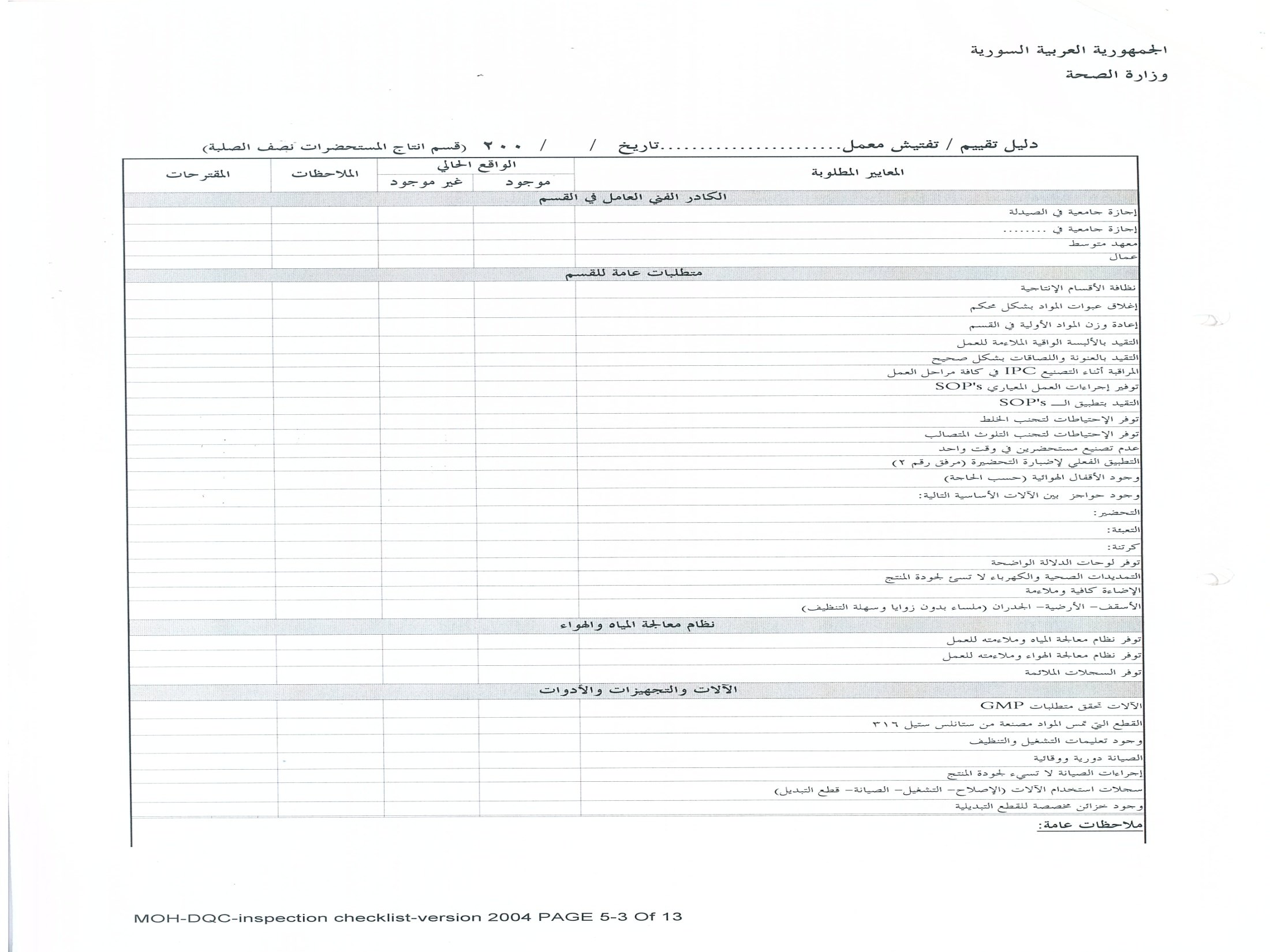 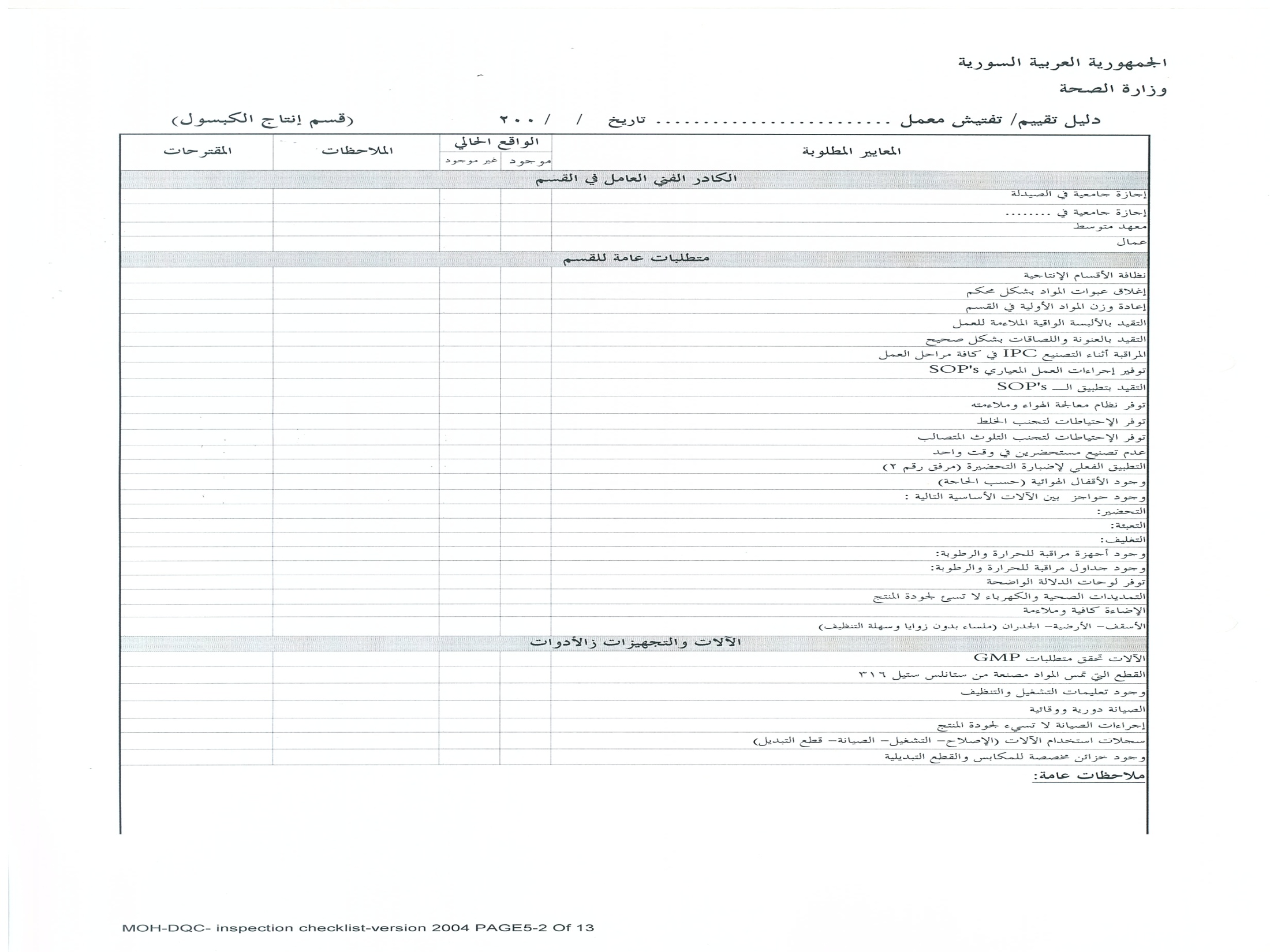 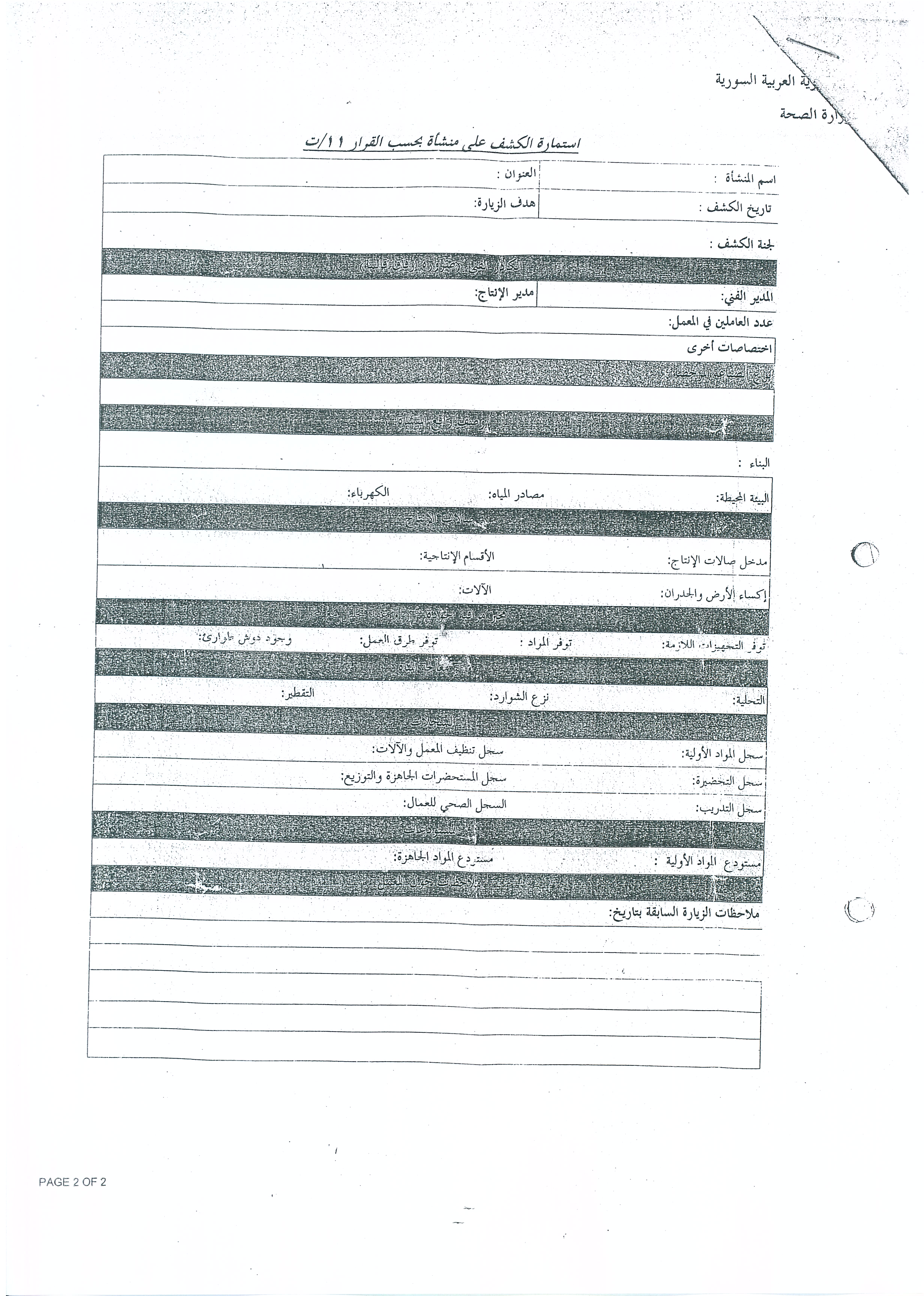 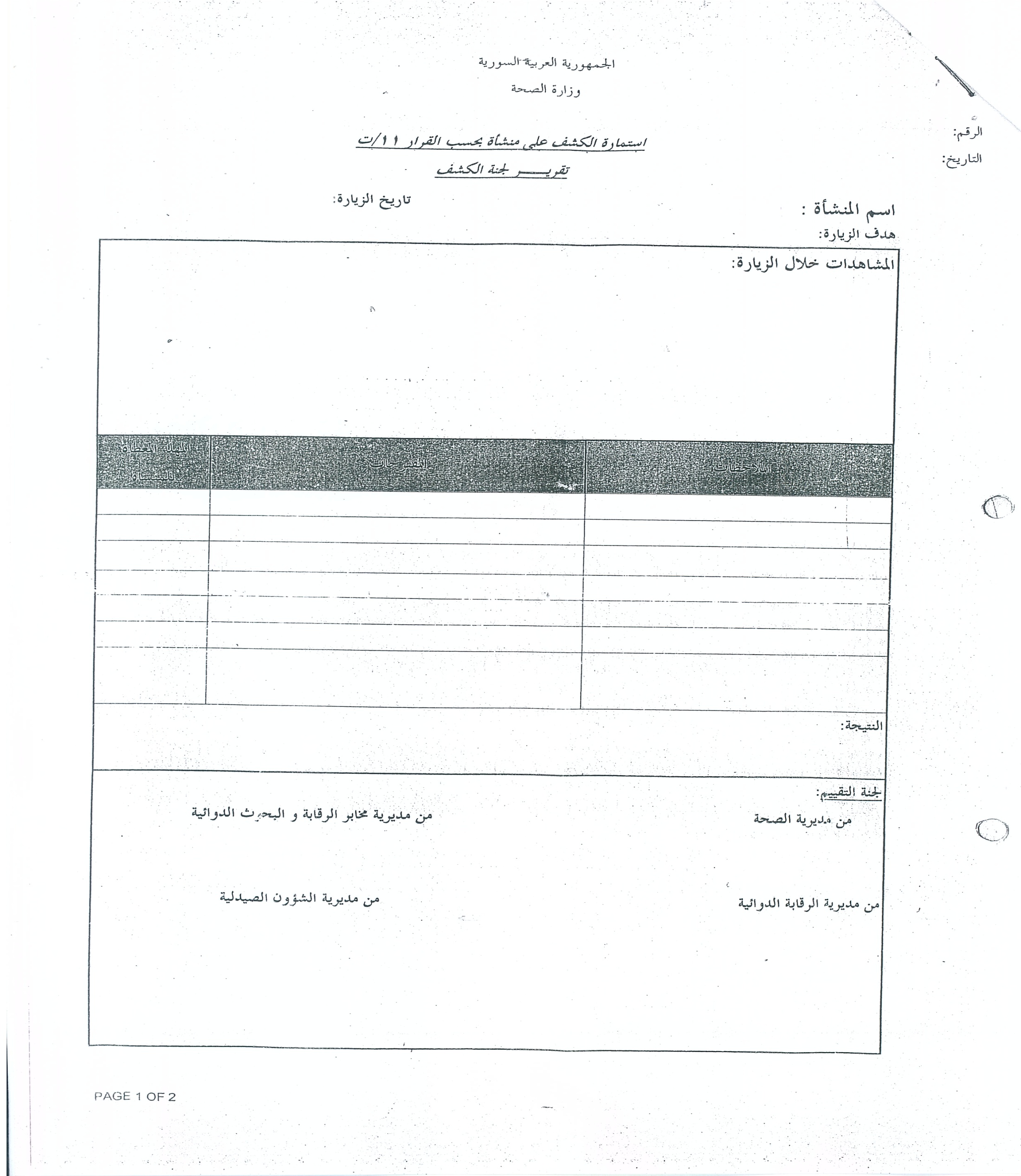 شكرا لحضوركم الكريم 
   تسعدنا استفساراتكم